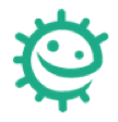 Hygiène des alimentsRéponses activité complémentaire
3
2
5
7
1
8
4
6
9